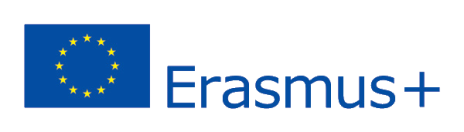 2020-1-UK01-KA201-079177
Specify the Title of the Presentation here
Specify the name of the Course/Topic, this Presentation Belongs to